How to Use Equation editor on LMS
By: Dr. O. O, DARAMOLA
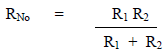 To Write equation
First click on show more buttons
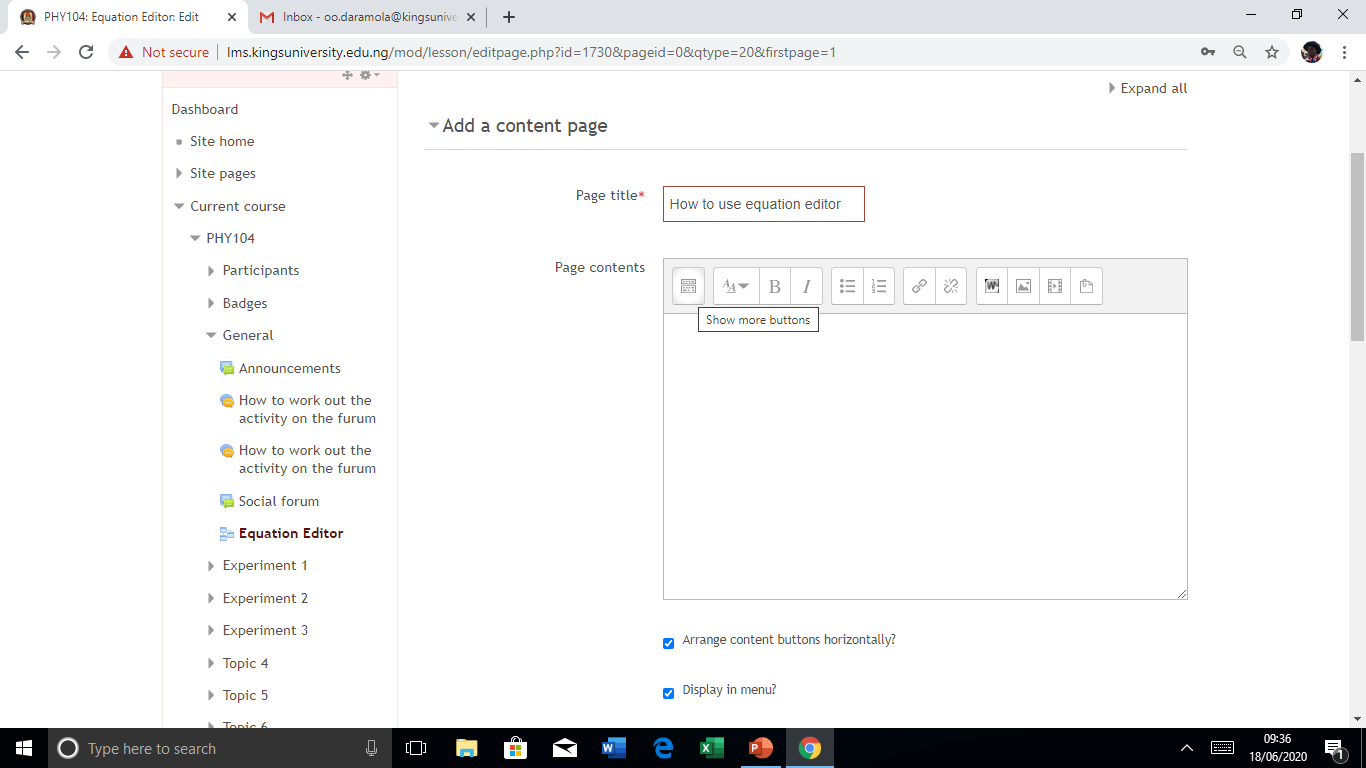 It will Appear as below
Click on symbol of equation editor of MS word
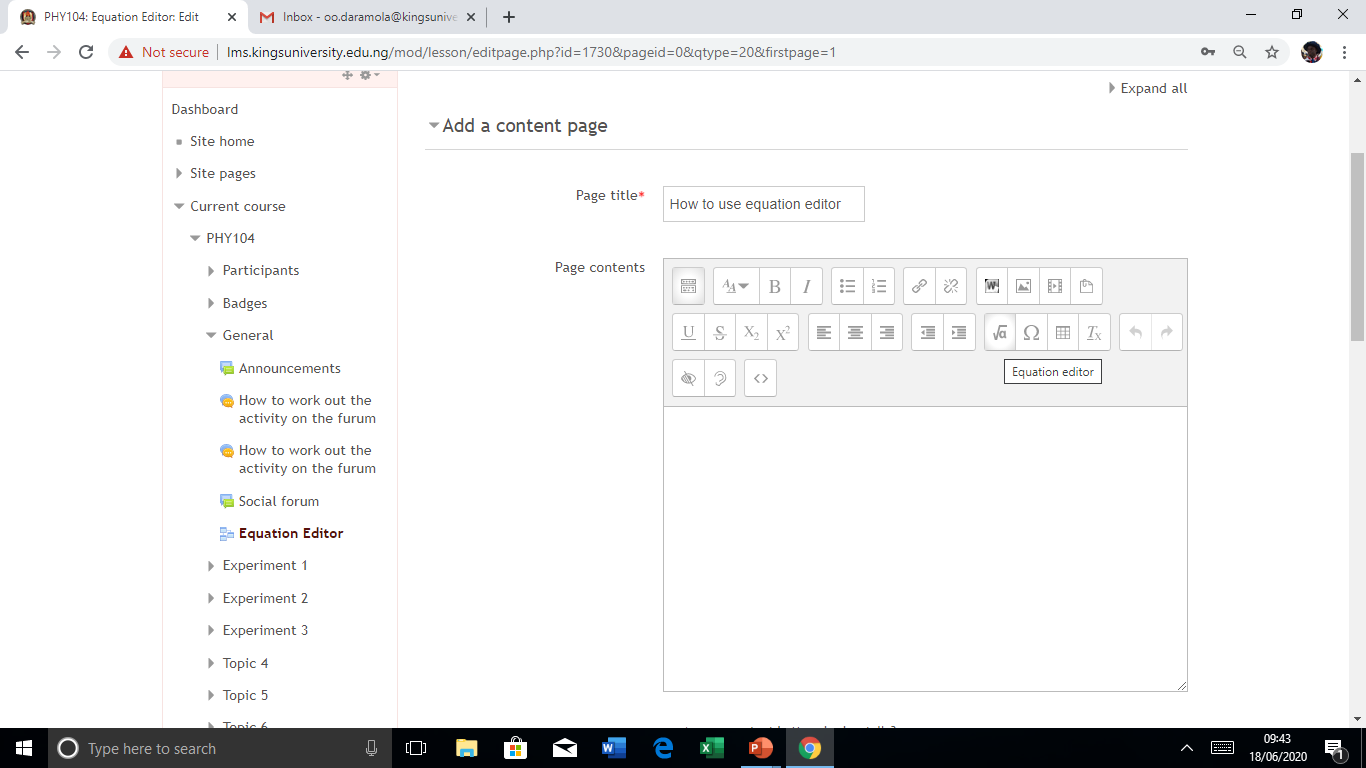 It show another page as below
The four buttons above: Click Advance
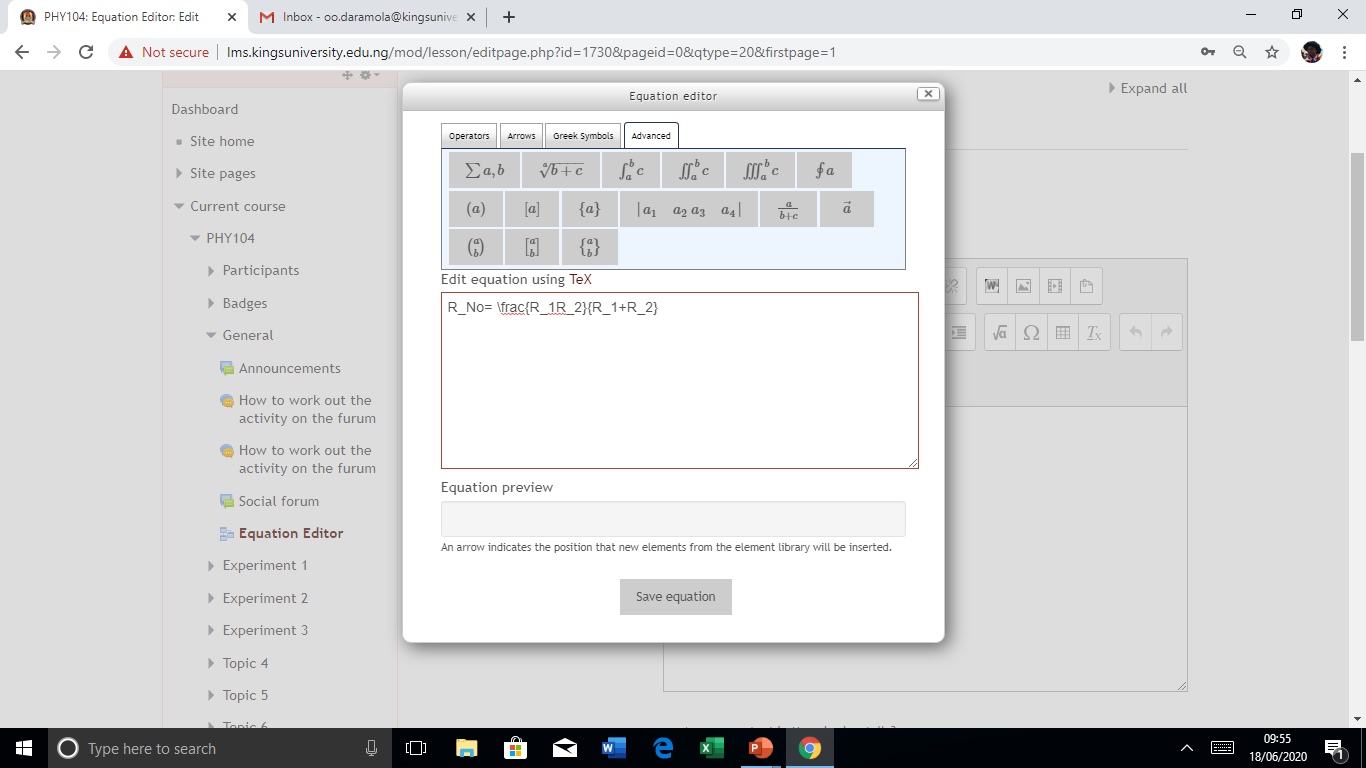 After writing the equation press (Save equation)
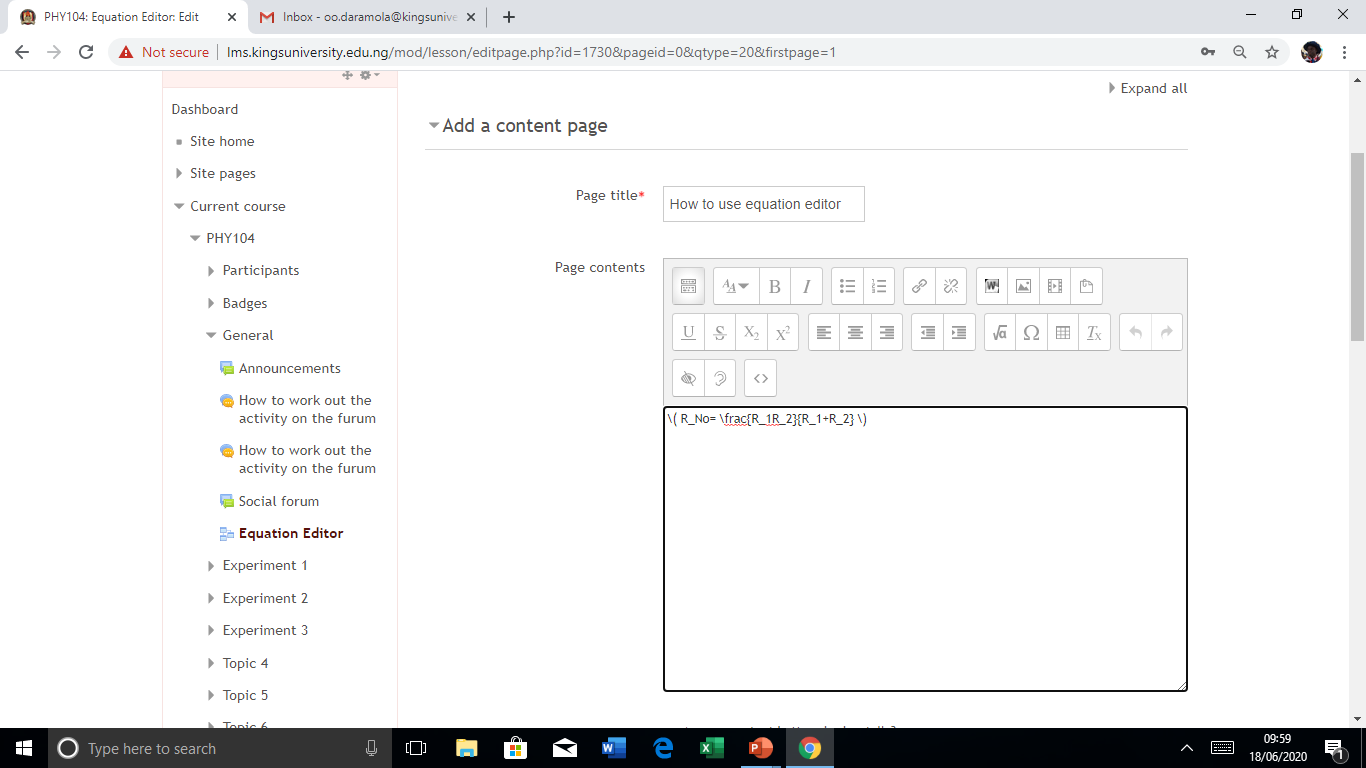 It appear as shown
This is Pythagoras theorem
It appear as shown below
Integral
It appear as shown below:
Quadratic Equation
It appear as this
Differentiation
It appears as
Summation
It appears as
Continuous Equation
It appear as
Continuous
It appear as
Finally
You can make several trials to generate equations through LMS’s equation editor after working out the mathematical concept of the question. This will make your work presentable. Do it after you have done all necessary write up.
Thanks